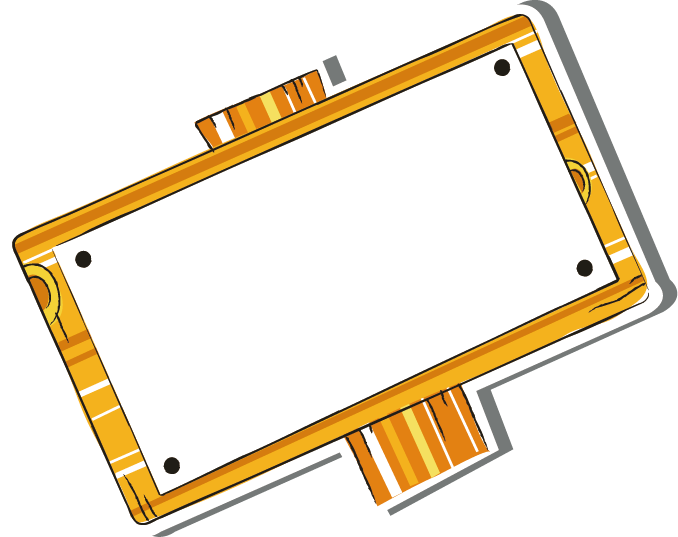 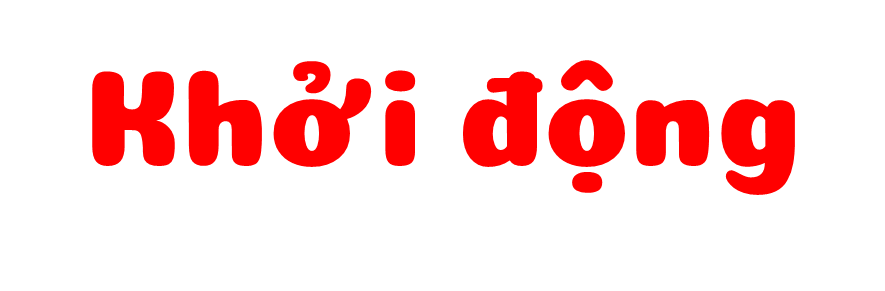 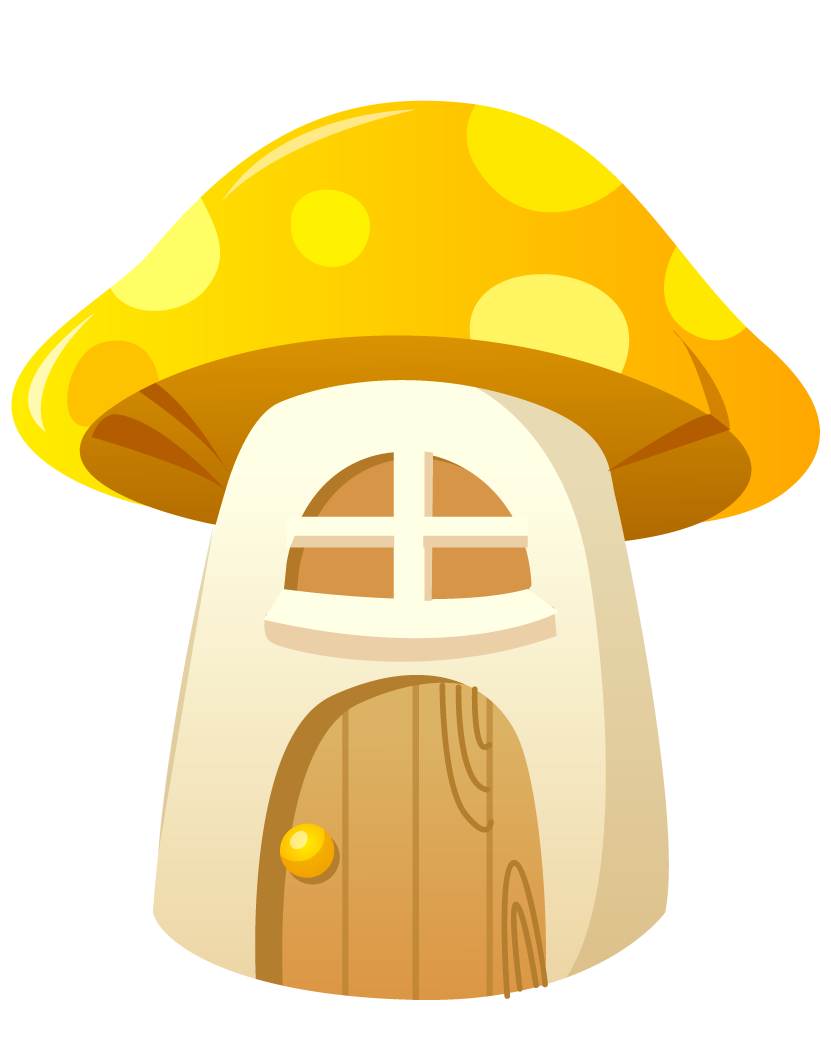 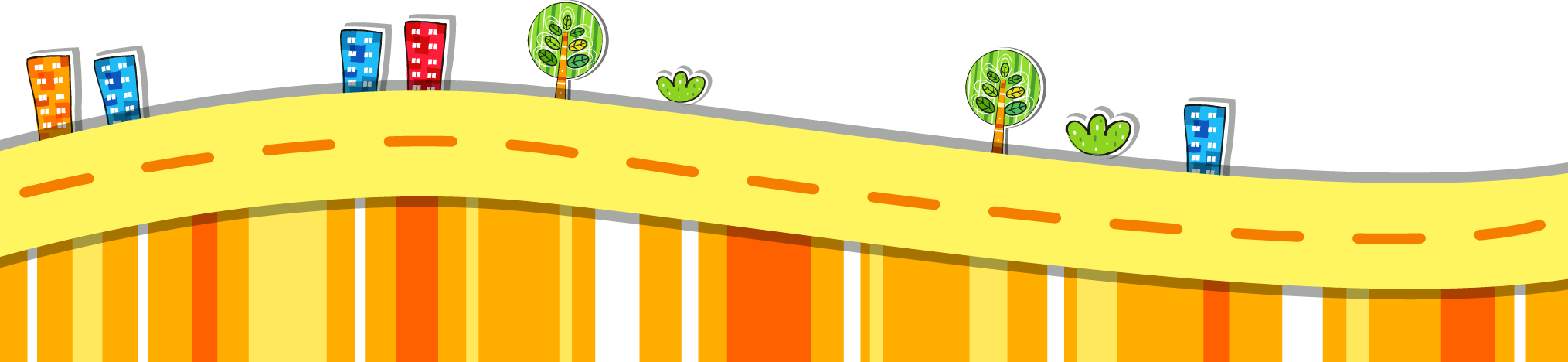 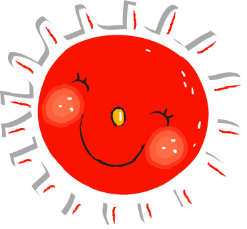 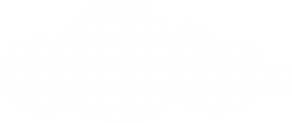 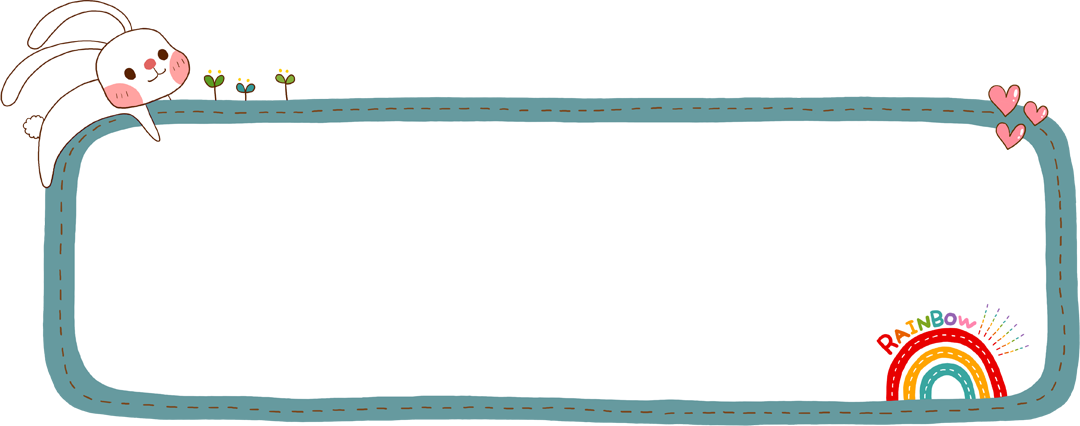 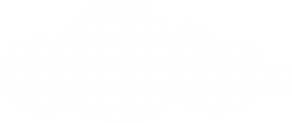 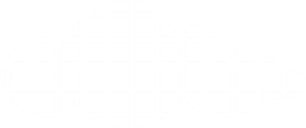 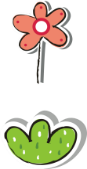 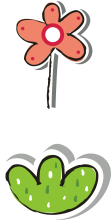 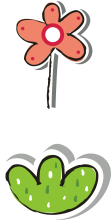 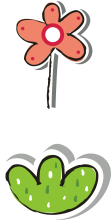 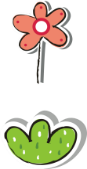 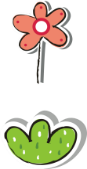 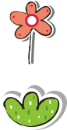 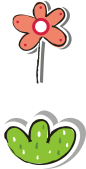 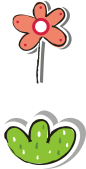 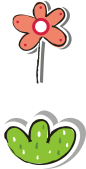 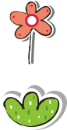 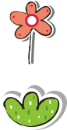 Thứ Năm ngày 28 tháng 12 năm 2023
Tiếng Việt:Bài 32: Cây bút thần ( Tiết 3)
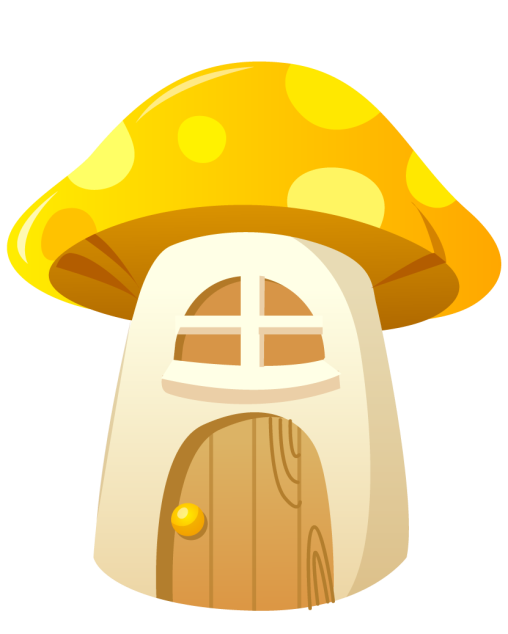 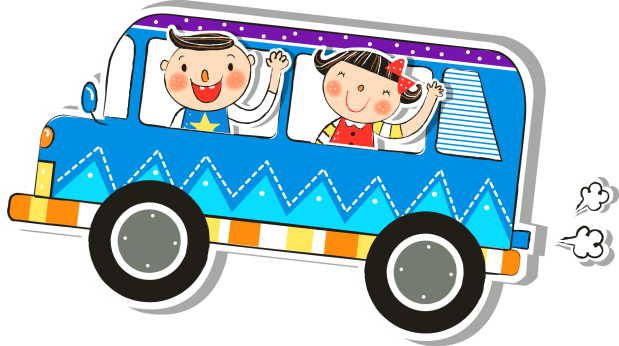 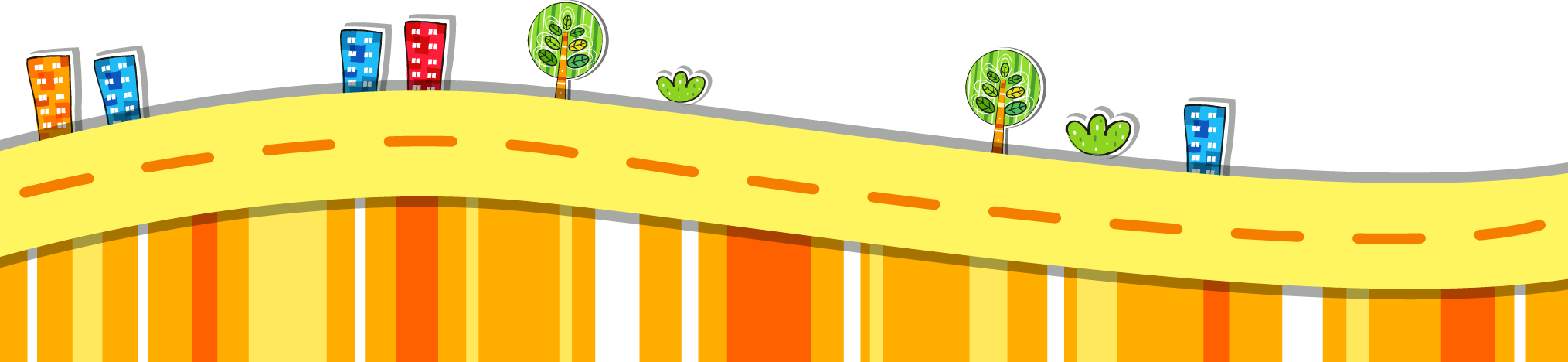 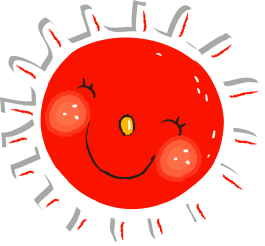 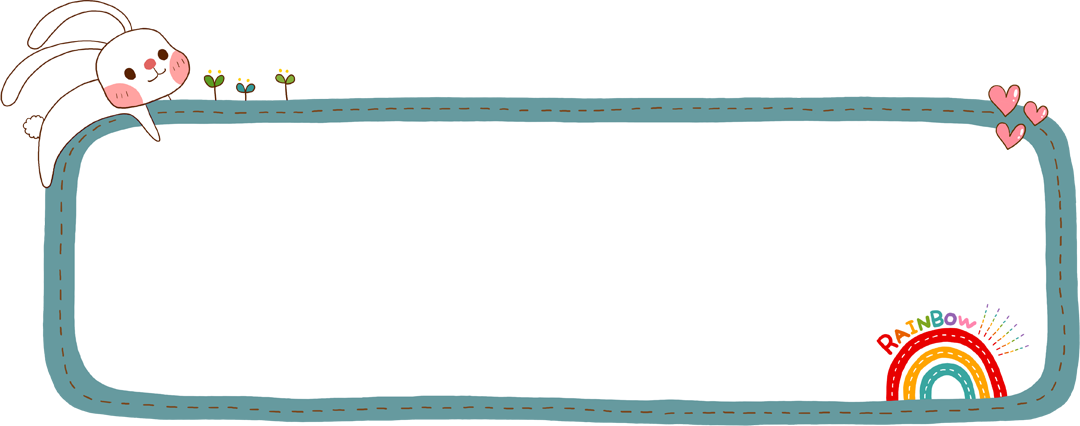 1. Tìm từ ngữ chỉ sự vật và từ ngữ chỉ đặc điểm của sự vật thường thấy ở thành thị hoặc nông thôn.
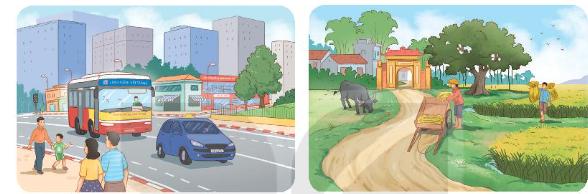 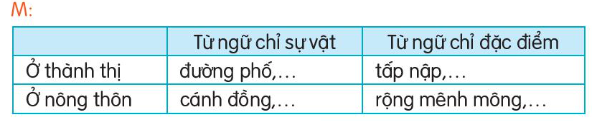 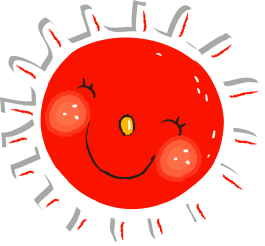 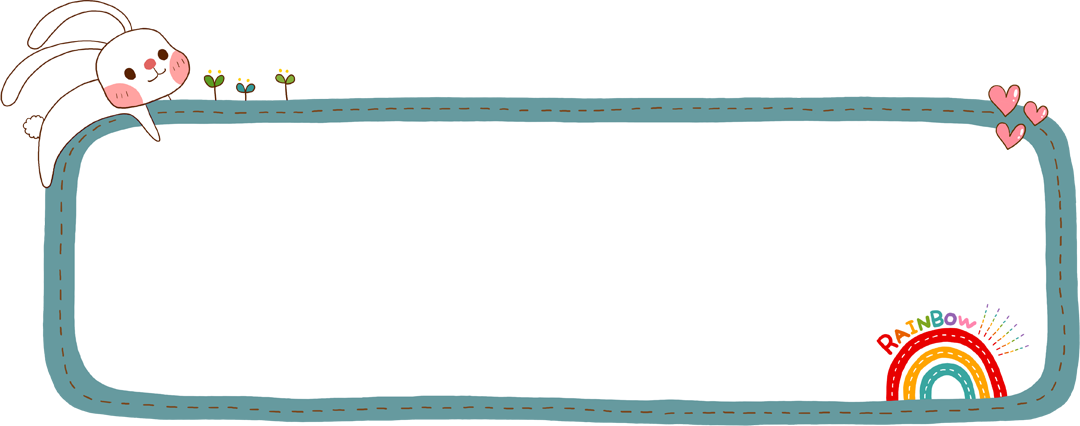 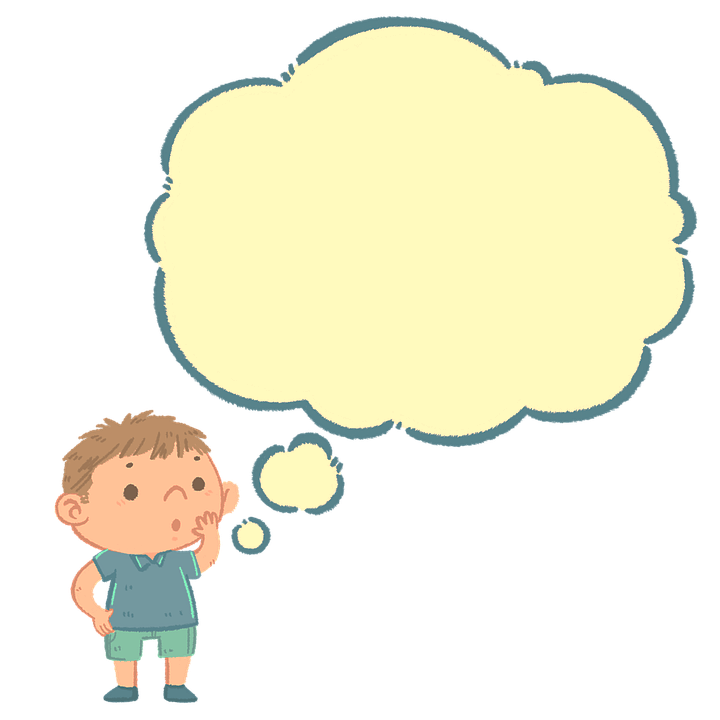 Làm phiếu  trong thời gian 2 phút
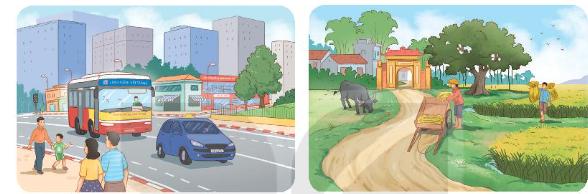 Mời cả lớp xem video
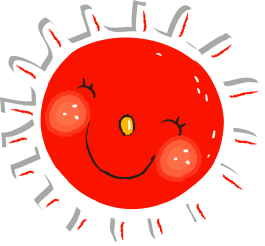 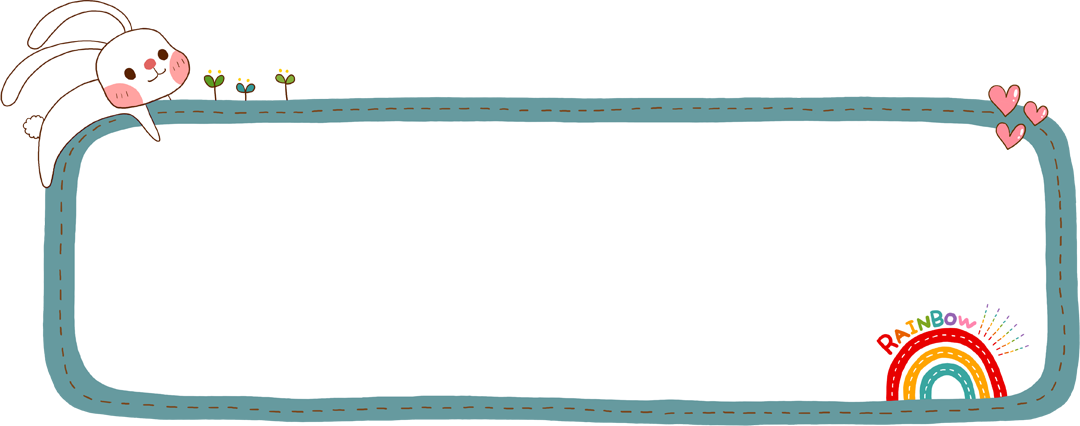 2. Tìm những âm thanh được so sánh với nhau trong các câu dưới đây. Điền thông tin vào bảng theo mẫu.
a. Tiếng đàn tơ rưng khi trầm hùng như tiếng thác đổ, khi thánh thót, róc rách như suối reo.
(Theo An Duy và Lê Tấn)
b. Tiếng chim sáo về ríu ran như một cái chợ vừa mở, như lớp học vừa tan, như buổi đàn ca liên hoan sắp bắt đầu…
(Theo Băng Sơn)
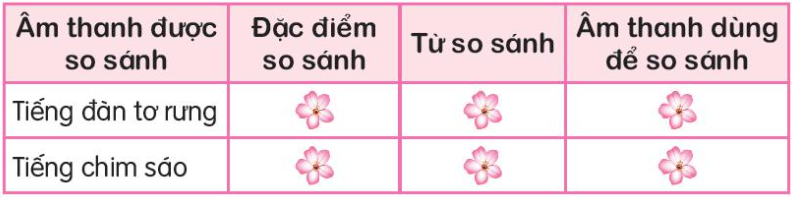 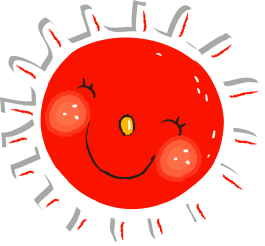 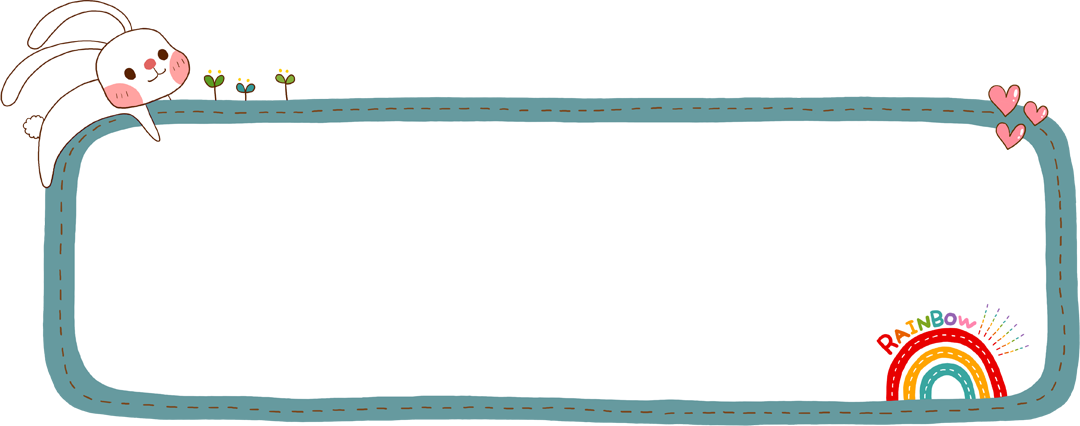 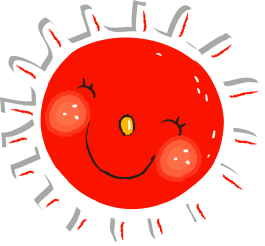 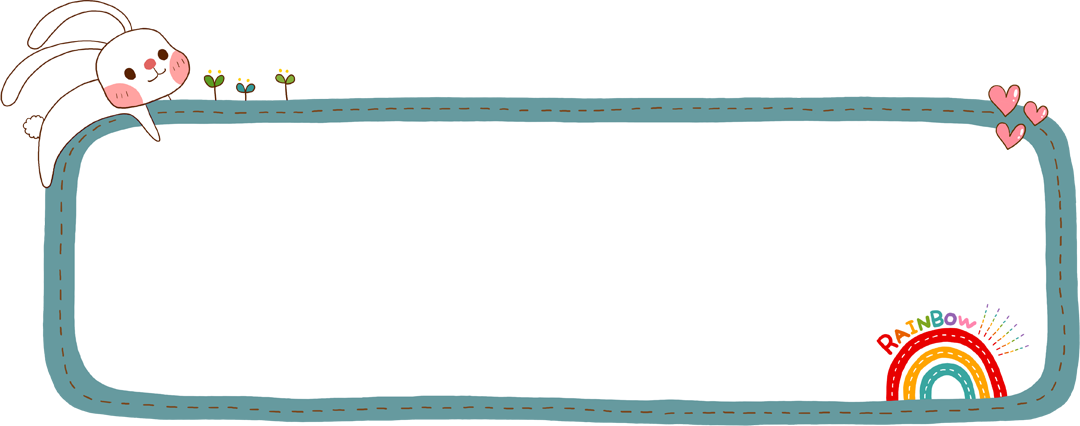 BIỆN PHÁP  SO SÁNH
a) Cấu  tạo: Gồm có 2 vế :           Vế 1                 +   Từ so sánh   +           Vế 2( Sự vật được so sánh)                                    ( Sự vật dung để so sánh)
 b)  Dấu hiệu.
- Qua từ so sánh : là, như , giống như, như là.. ,
- Qua nội dung : hai đối tượng có nét tương đồng được so sánh với nhau.
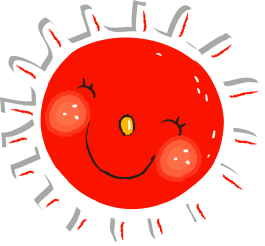 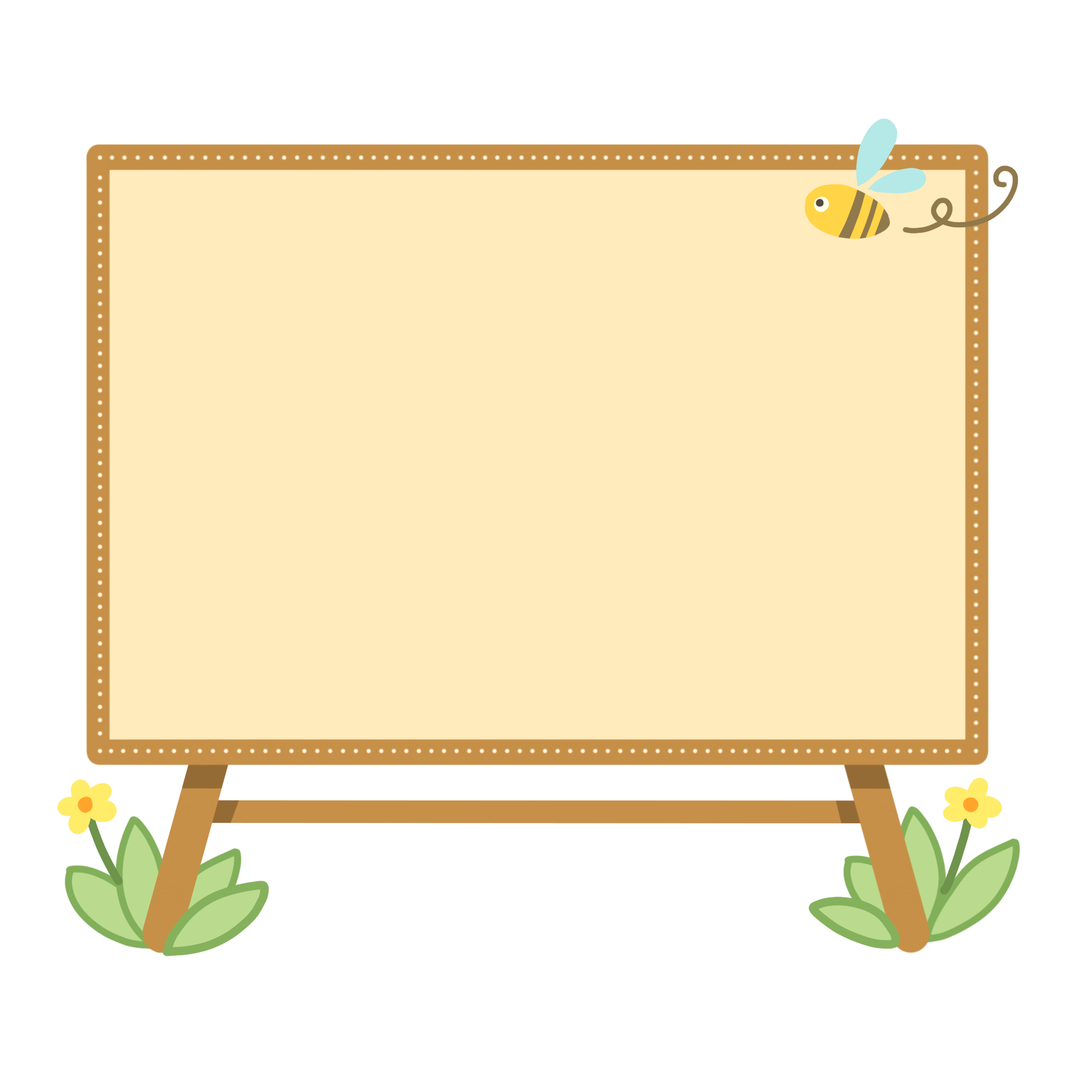 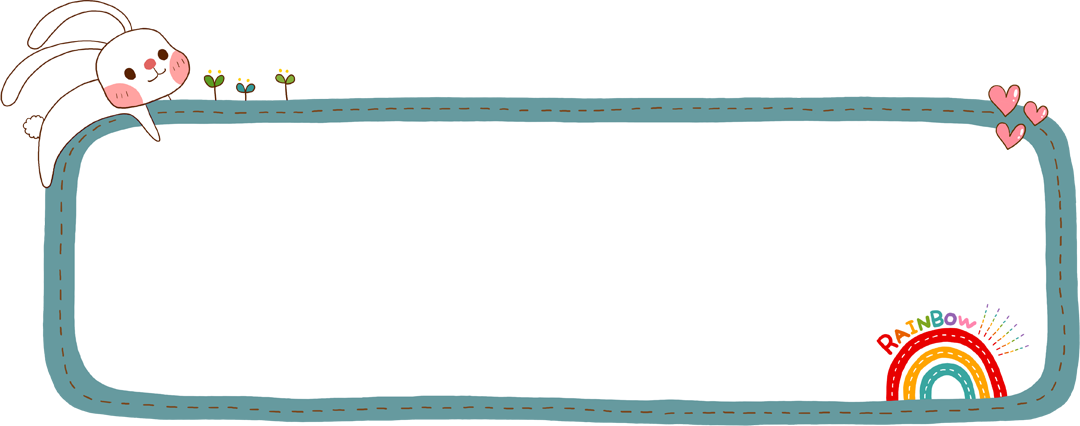 3. Đặt một câu tả âm thanh có sử dụng biện pháp so sánh.
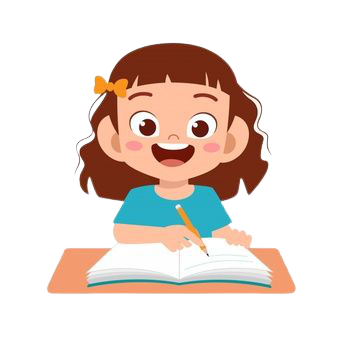 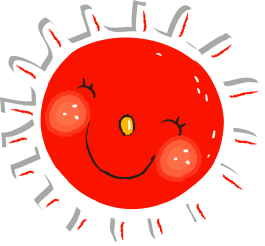 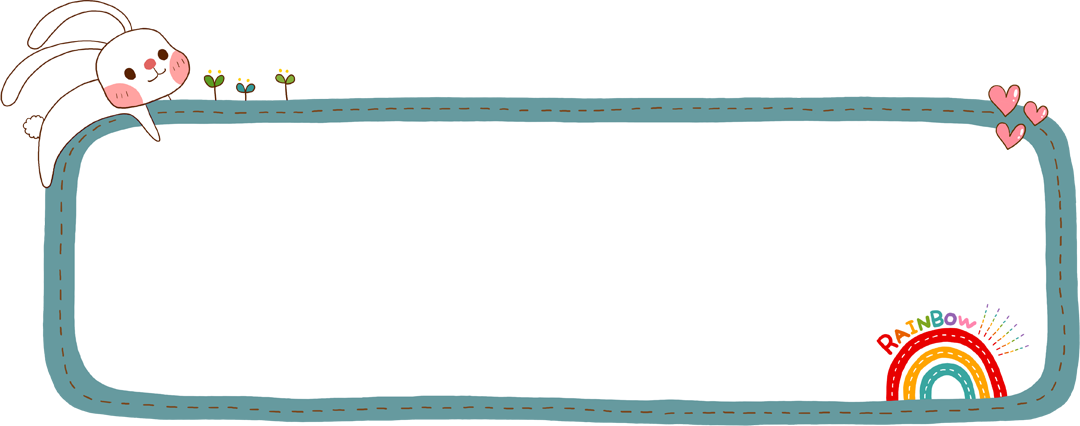 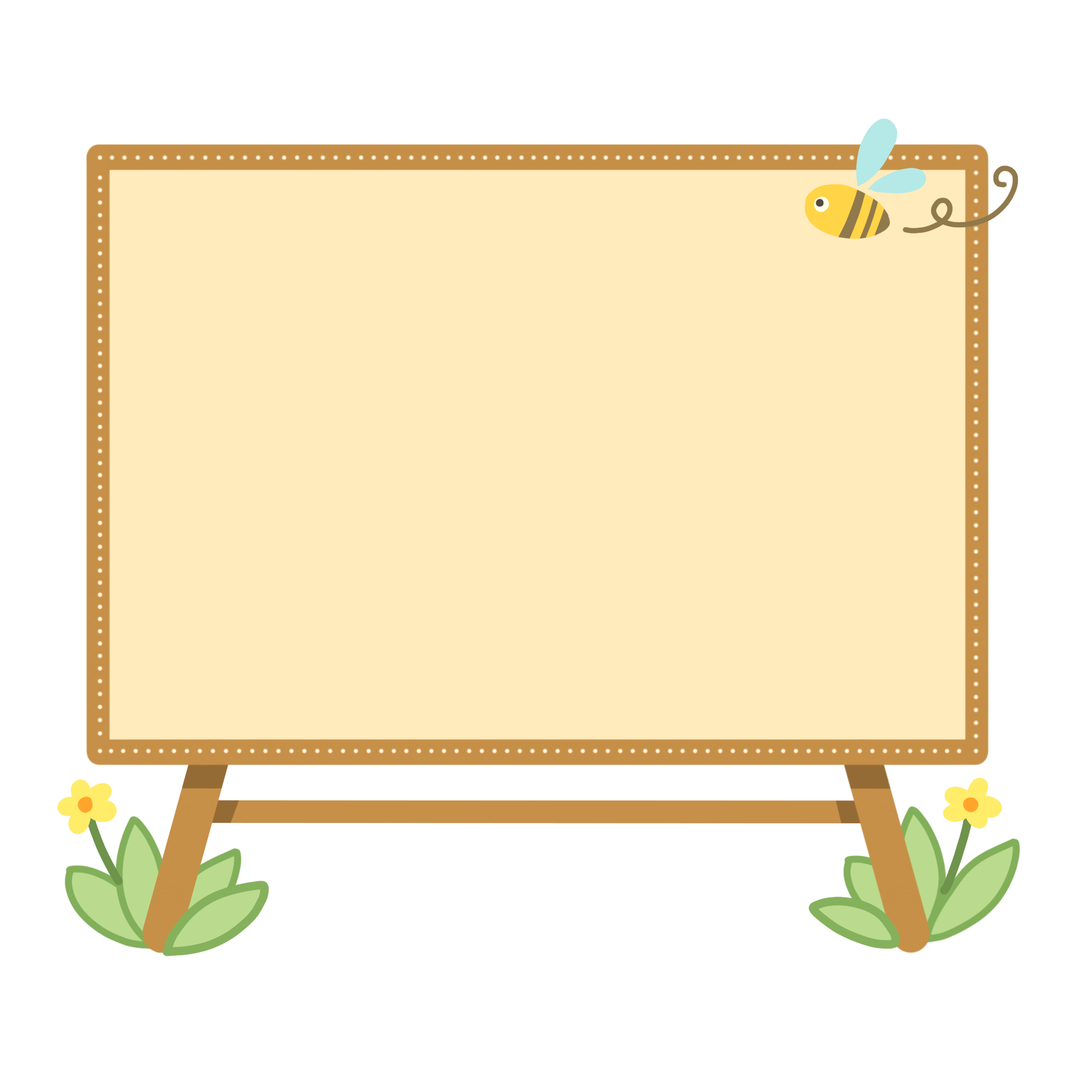 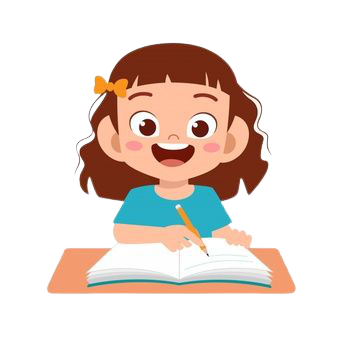 Viết những câu vừa đặt được vào vở
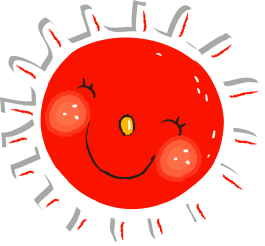 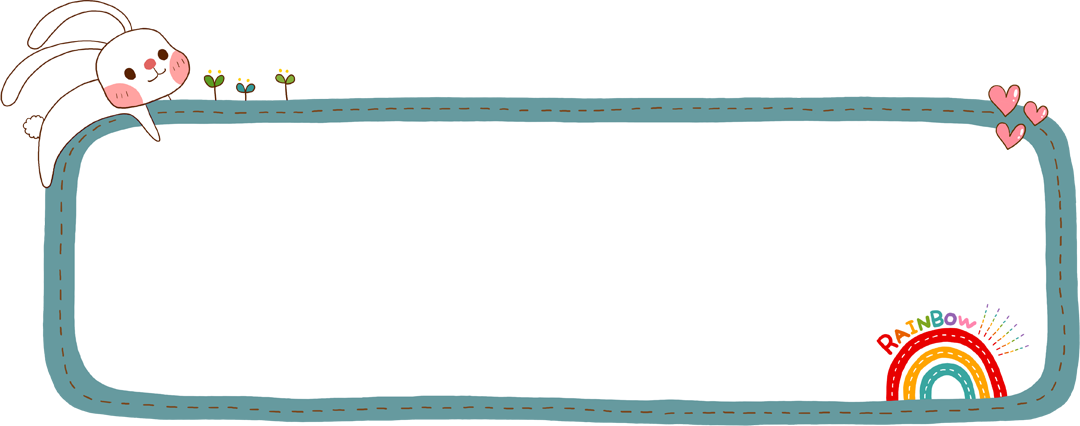 Tìm từ ngữ chỉ sự vật
Từ ngữ
Tìm từ ngữ chỉ đặc điểm sự vật
Nội dung bài học
Nhận biết sự vật được so sánh
So sánh
Đặt câu có hình ảnh so sánh
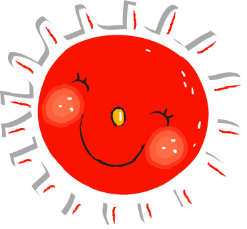 Thiết kế: Hương Thảo – https://www.facebook.com/huongthaoGADT
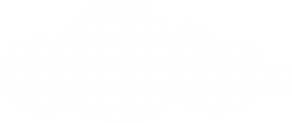 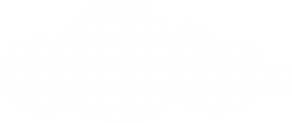 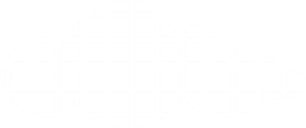 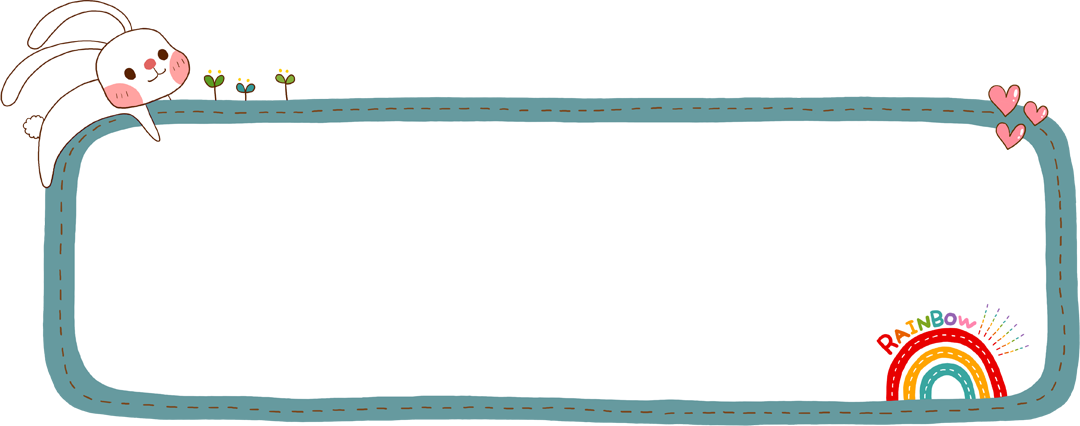 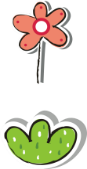 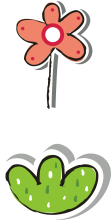 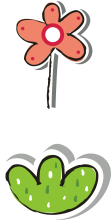 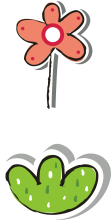 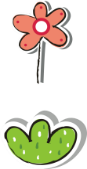 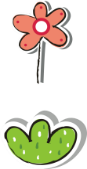 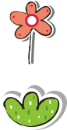 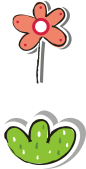 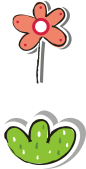 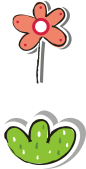 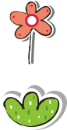 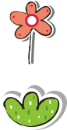 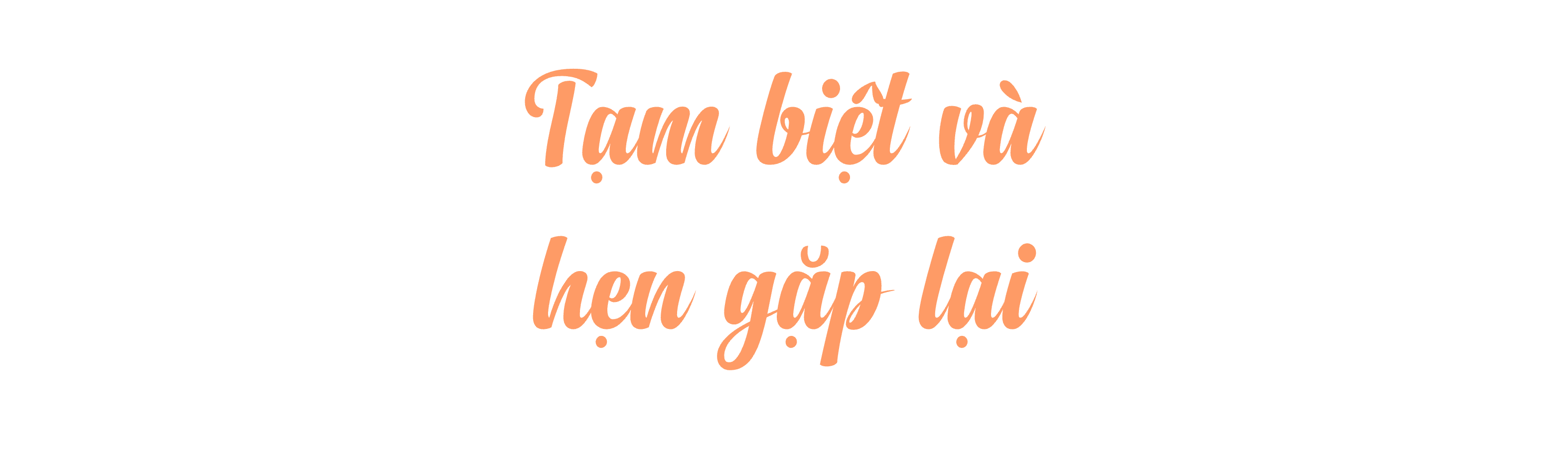 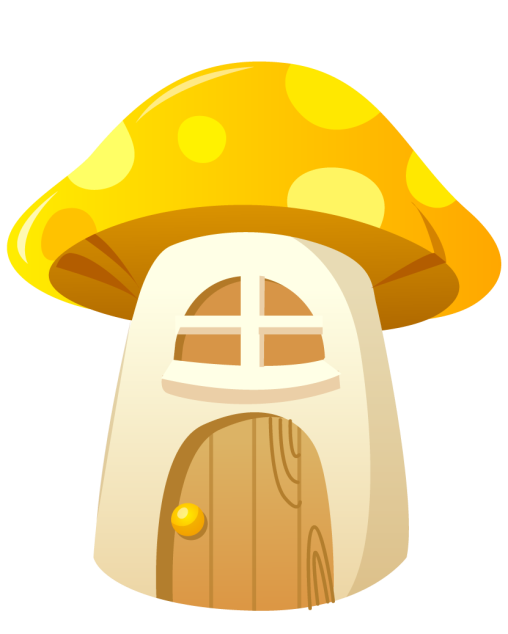 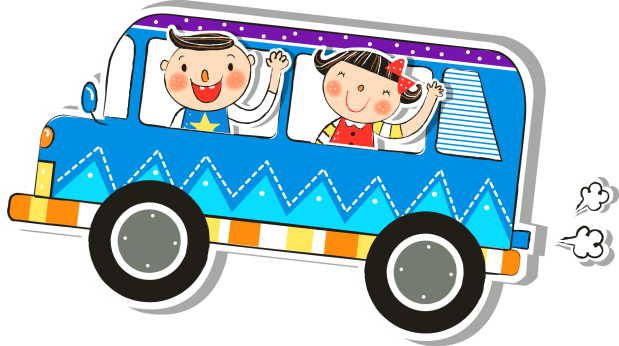 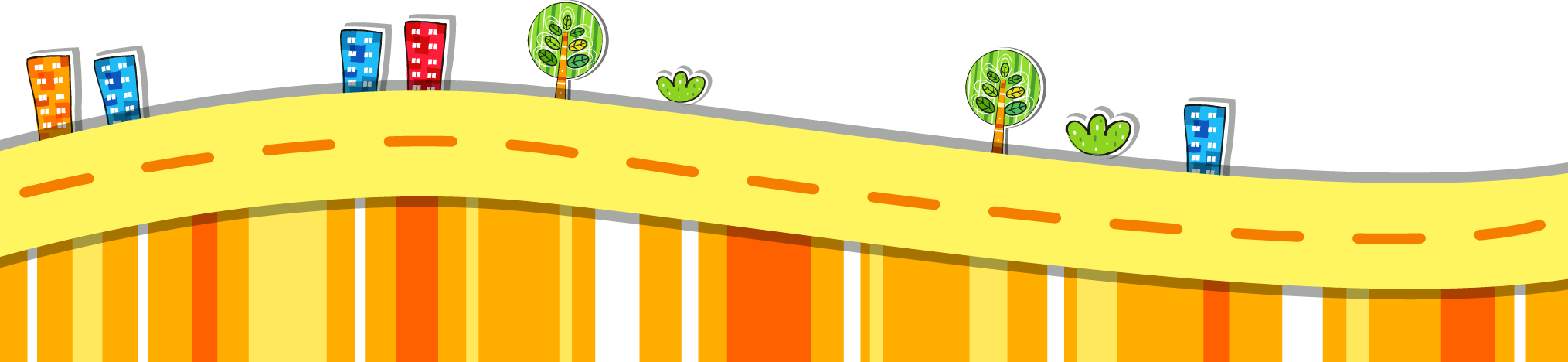